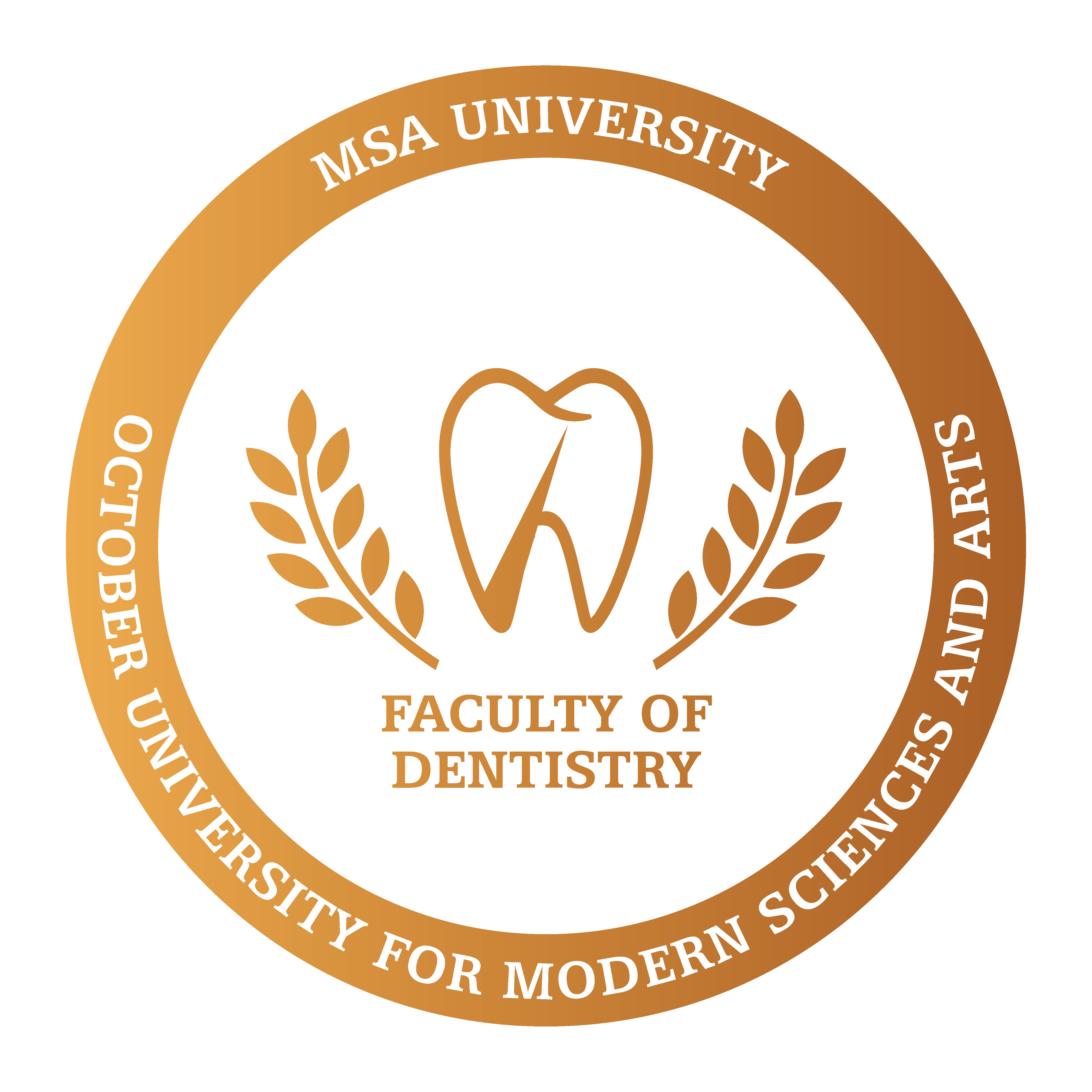 Biochemistry Department
Lecture 2: Carbohydrates Metabolism II
Dr. samar elkhateeb
Lecturer of biochemistry and genetics
Smaged@msa.edu.eg
Kreb’s Cycle
TCA cycle or Tricarboxylic Cycle is also known as Kreb’s Cycle or Citric Acid Cycle. It is the second stage of cellular respiration that occurs in the matrix of mitochondria. All the enzymes involved in the citric acid cycle are soluble.
It is an aerobic pathway because NADH and FADH2 produced transfer their electrons to the next pathway which will use oxygen. 
If the transfer of electrons does not occur, no oxidation takes place. Very little ATP is produced during the process directly.
The TCA cycle is a closed loop. The last step of the pathway regenerates the first molecule of the pathway.
Kreb’s Cycle Cont.
Inputs: 2 Acetyl CoA, 6 NAD+, 2 FAD, and 2 ADP+Pi

Outputs: 4 CO2, 6 NADH(18ATP), 6 H+, 2 FADH2(4ATP), 2 ATP, and 2 CoA
[Speaker Notes: 2 pyruvate from the start]
Calculation of ATP production in aerobic respiration:
Glycolysis: 8 ATP (2 ATP + 2 NADH (6 ATP), i.e. 3 ATPs per NADH molecule)
Decarboxylation of pyruvate to acetyl CoA: 6 ATP (2 NADH = 6 ATP, i.e. 3 ATP per NADH molecule)
Kreb’s cycle: 24 ATP (6 NADH = 18 ATP, 2 FADH2 = 4 ATP (2 ATP per FADH2) and 2 ATP)
38 ATP
Glycolysis vs Krebs Cycle
Kreb’s cycle
Glycolysis
It is the first step of respiration yielding two molecules of pyruvic acid after the partial breakdown of a glucose molecule in a set of enzymatic processes
It occurs in all living organisms
It occurs in cytoplasm
No Carbon dioxide evolved
Oxygen not required ATP are produced for each glucose molecule
Net gain of two molecules of ATP and two molecules of NADH gained for every molecule of glucose broken down
Is the second step of aerobic respiration in which pyruvate is oxidized completely into inorganic substances forming carbon dioxide
Occurs in aerobes
It occurs in Mitochondria
Carbon dioxide evolved
Oxygen required ATP are produced for each glucose molecule.
One ATP or GTP molecule is produced by substrate-level phosphorylation in each turn of the Kreb’s cycle
 Each turn of the Krebs cycle yields three molecules of NADH and two molecules of FADH2
Glycogen main stores are
Skeletal muscle (energy source during muscular contraction or as a fuel reserve)
liver (maintain blood glucose concentration during the early stages of fasting).
Glycogen is the storage form of glucose. Glycogen is similar to the starch found in plants. 
Glycogen is called “animal starch” because of this similarity. 
Glycogen is a branched-chain polysaccharide made exclusively from α-D-glucose
Glycogen Degradation (Glycogenolysis)
Occurs in cytosols of liver & muscle By two enzymes:
Glycogen phosphorylase & pyridoxal-P as a coenzyme
Debranching enzyme is both transferase and glucosidase domains
Fate of glucosyl units released from glycogen:
In the liver: glycogen is degraded to maintain blood glucose level. 
Glucose 1-p                 glucose 6- P                           glucose(Then glucose enter the blood.)
In the muscle : muscle does not contain phosphatase so glucose 6- P formed; enter glycolysis.
Mutase
glucose 6- phosphatase
Glucose-6-phosphatase deficiency (G6PD) 
patients may present with :
hypoglycemia in the neonatal period.
hepatomegaly and/or signs and symptoms of hypoglycemia, including seizures. Symptoms of hypoglycemia appear with increased intervals between feeds. 
Cerebral damage resulting from recurrent hypoglycemic episodes may lead to abnormal cognitive development.
Von Gierke disease
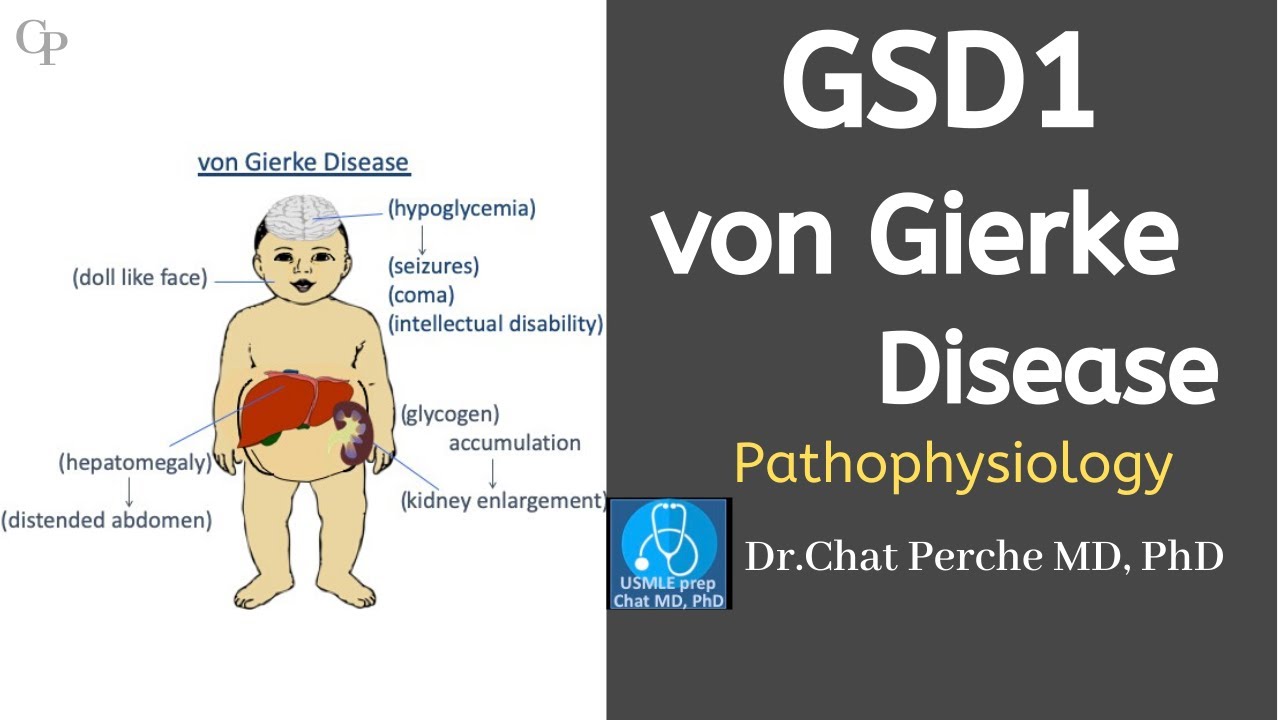 Diabetes mellitus
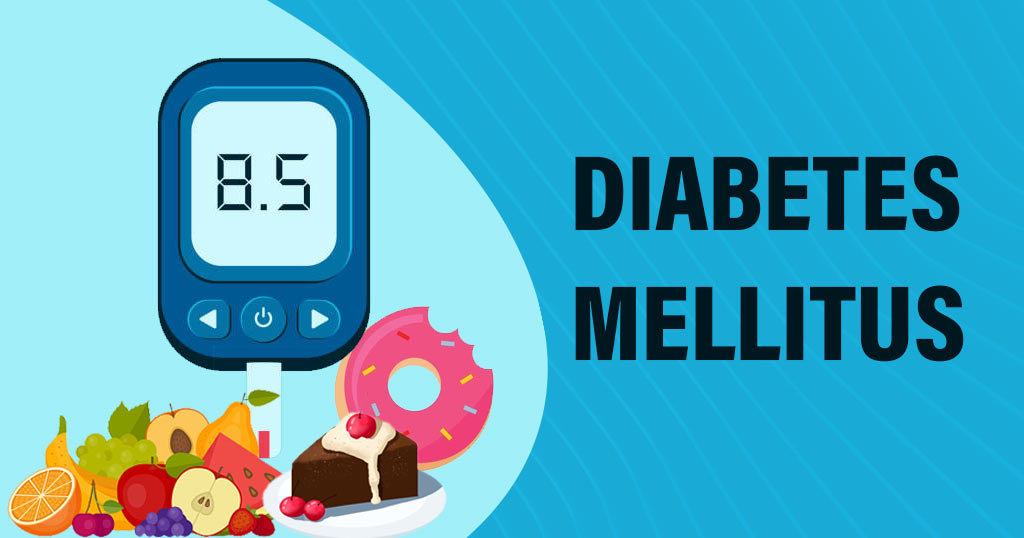 Diabetes mellitus (DM)is one of the most common metabolic disorders that is increasing at an alarming rate all over the world.
DM is primarily characterized by high blood glucose levels (hyperglycemia).
The common types of Diabetes
Type 1 diabetes (common in children and adolescents)This type is an autoimmune disorder, which means your body attacks itself. When this happens, the insulin-producing cells in your pancreas are destroyed.
Type 2 diabetes (common in people above 40 years)When you have this type of diabetes, either your body doesn’t produce enough insulin or your cells don’t respond normally to it (insulin resistance).
Gestational diabetes
May appear in pregnant women, however gestational diabetes usually goes away on its own and soon after delivery blood sugar levels return to normal.
Insulin Hormone
Insulin regulates many metabolic processes that provide cells with needed energy.
What Does Insulin Do?
Insulin allows the cells to absorb glucose that is in the blood as the glucose serves as energy to these cells.
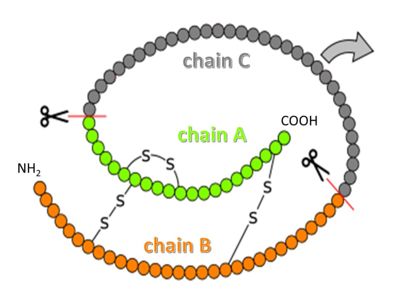 Common symptoms of Diabetes Mellitus.
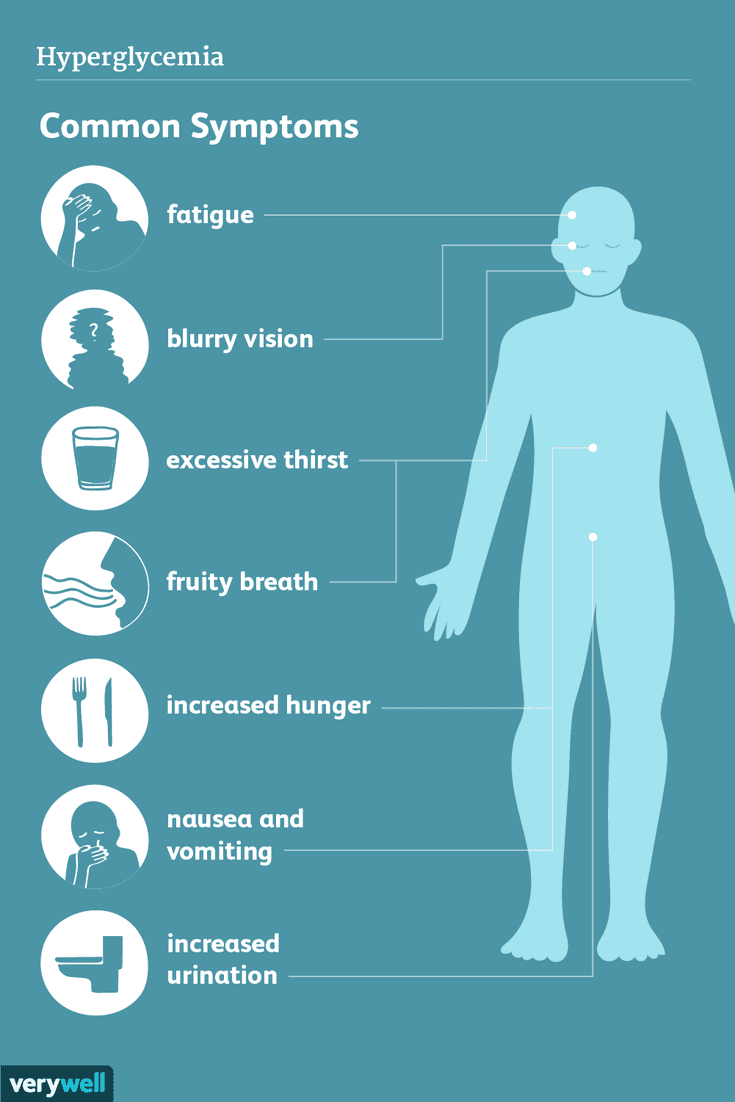 Extreme hunger (polyphagia)
Frequent urination (Polyuria)
Excessive thirst (Polydipsia)
Fatigue
Blurred vision
Slow-healing sores
Frequent infections, such as gums or skin infections and vaginal infections
Sudden weight loss
Risk Factors for Diabetes
Multiple risk factors are involved in the actual onset of the disease.
Genetics
Lack of physical exercise
Smoking
Alcoholic beverages
Dyslipidemia
Diet containing low fiber but A high glycemic index (GI) is thought to be positively related to the onset of diabetes
Gluconeogenesis
The process of synthesizing glucose from a non-carbohydrate source.
Occurs in the cytosol mainly of the liver and kidneys.
Substrates of gluconeogenesis include lactate, glucogenic amino acids, glycerol and propionate. 
Importance: 
Provides body with adequate glucose when liver glycogen is depleted.
Clears the products of metabolism from blood e.g. lactate and glycerol.
REACTIONS OF GLUCONEOGENESIS
It is the reverse of glycolysis except that the 3 irreversible glycolytic enzymes are bypassed.
4 key enzymes of gluconeogenesis are :
1- pyruvate carboxylase.
2- PEP carboxykinase.
3-Fructose 1,6-bisphosphatase.
4- Glucose-6- phosphatase.
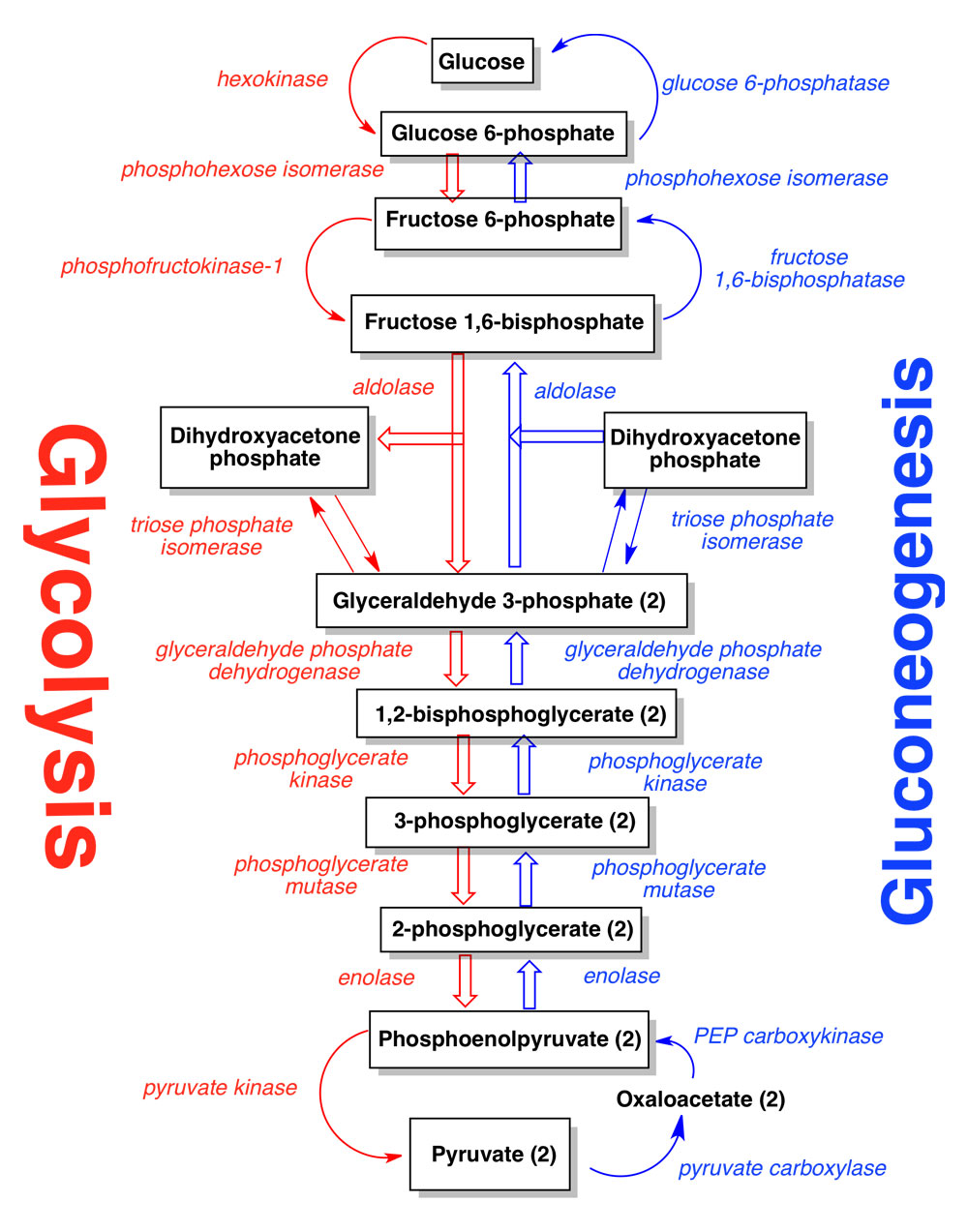 CONVERSION OF PYRUVATE TO PEP
No single enzyme can convert pyruvate to PEP that is why it is done in 2 steps.
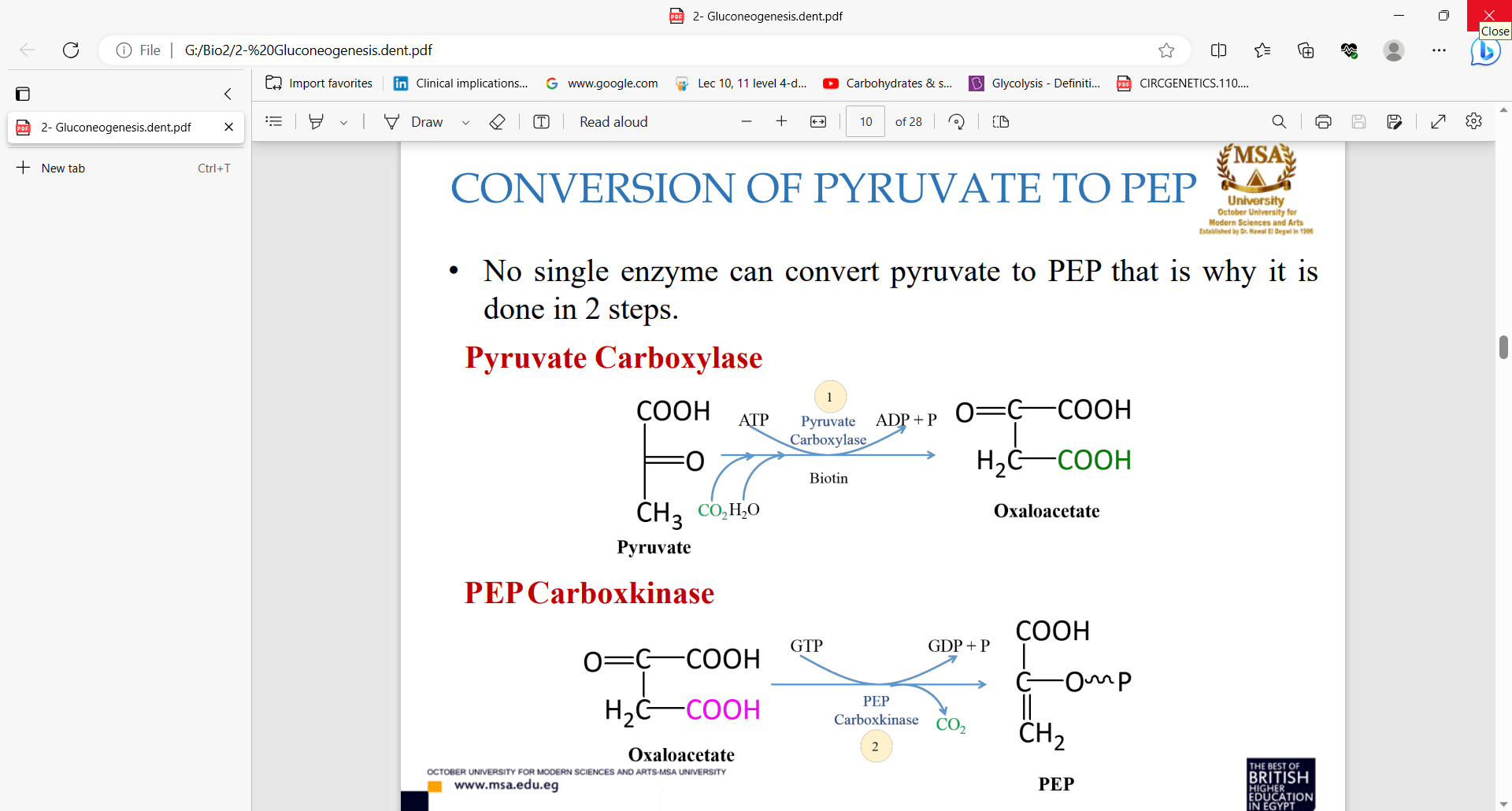 PEP
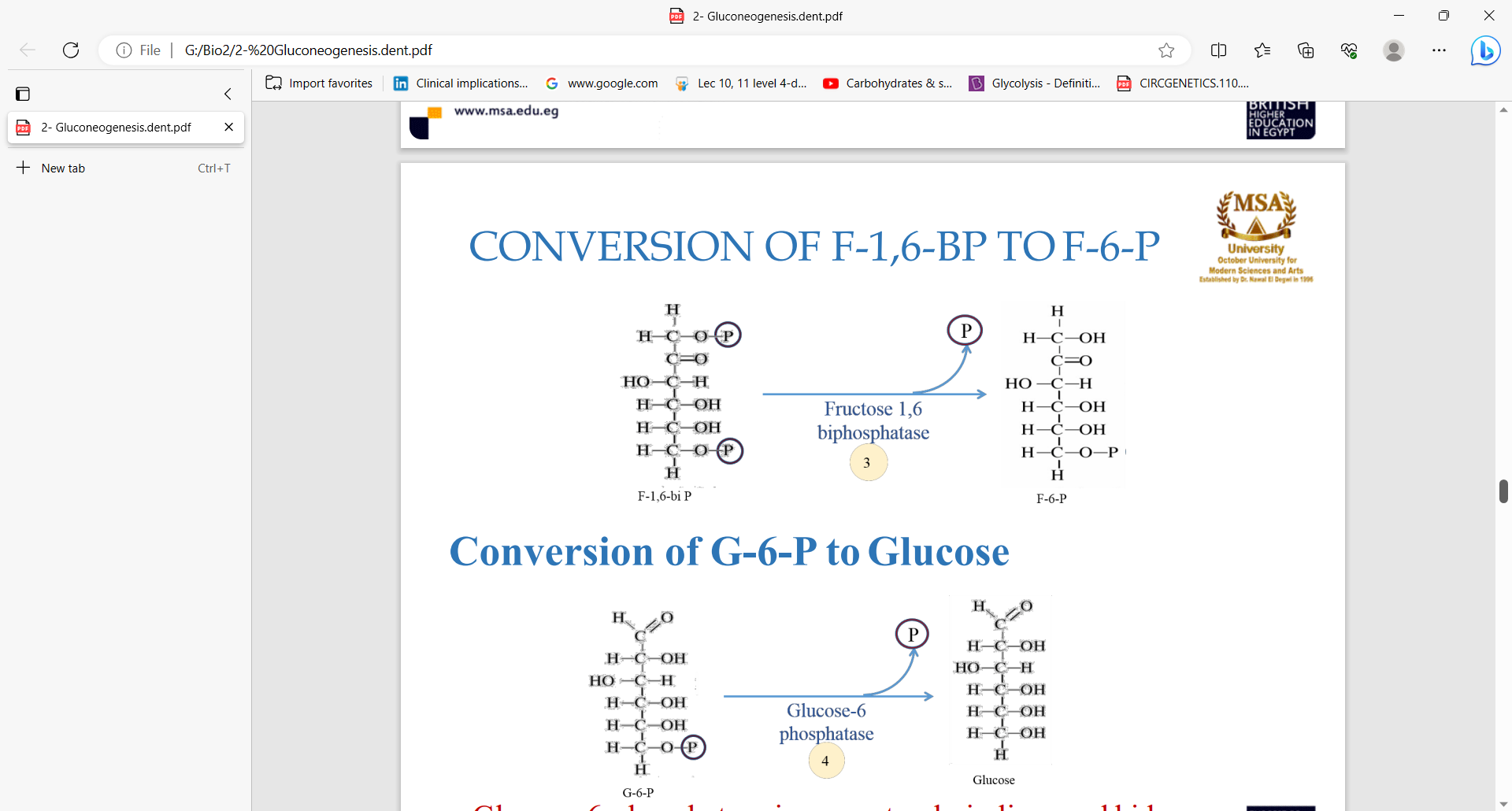 SUBSTRATES FOR GLUCONEOGENESIS
Pyruvate
Glycerol: Glycerol is released from triacylglycerols (TAG) in adipose tissue blood liver.
Lactate: is released by exercising muscle and cells that lacks mitochondria as RBCs into blood.
Amino acids: Glucogenic AA that give intermediates for glucose synthesis. (all amino acids except leucine and Lysine)
All TCA intermediates.
Regulation of Gluconeogenesis
Reciprocal control with glycolysis



When glycolysis is turned on, gluconeogenesis should be turned off.
When energy status of cell is high, glycolysis should be off and pyruvate, etc., should be used for synthesis and storage of glucose.
When energy status is low, glucose should be rapidly degraded to provide energy.
Gluconeogensis
Glycolsis
1- Glucagon
It stimulate the gluconeogenesis by 2 mechanisms: 
Induction of enzyme synthesis; PEP carboxykinase. 
2. Covalent modification: Glucagon, via an elevation in cAMP level and cAMP-dependant protein kinase activity, stimulates the conversion of PK to its inactive form (phosphorylated form) .This decreases the conversion of PEP to Pyruvate.
2-Substrate availability
The availability of gluconeogenic precursors significantly influences the rate of hepatic glucose synthesis. 
The ATP and NADH coenzymes required for gluconeogenesis are primarily provided by the catabolism of fatty acids.
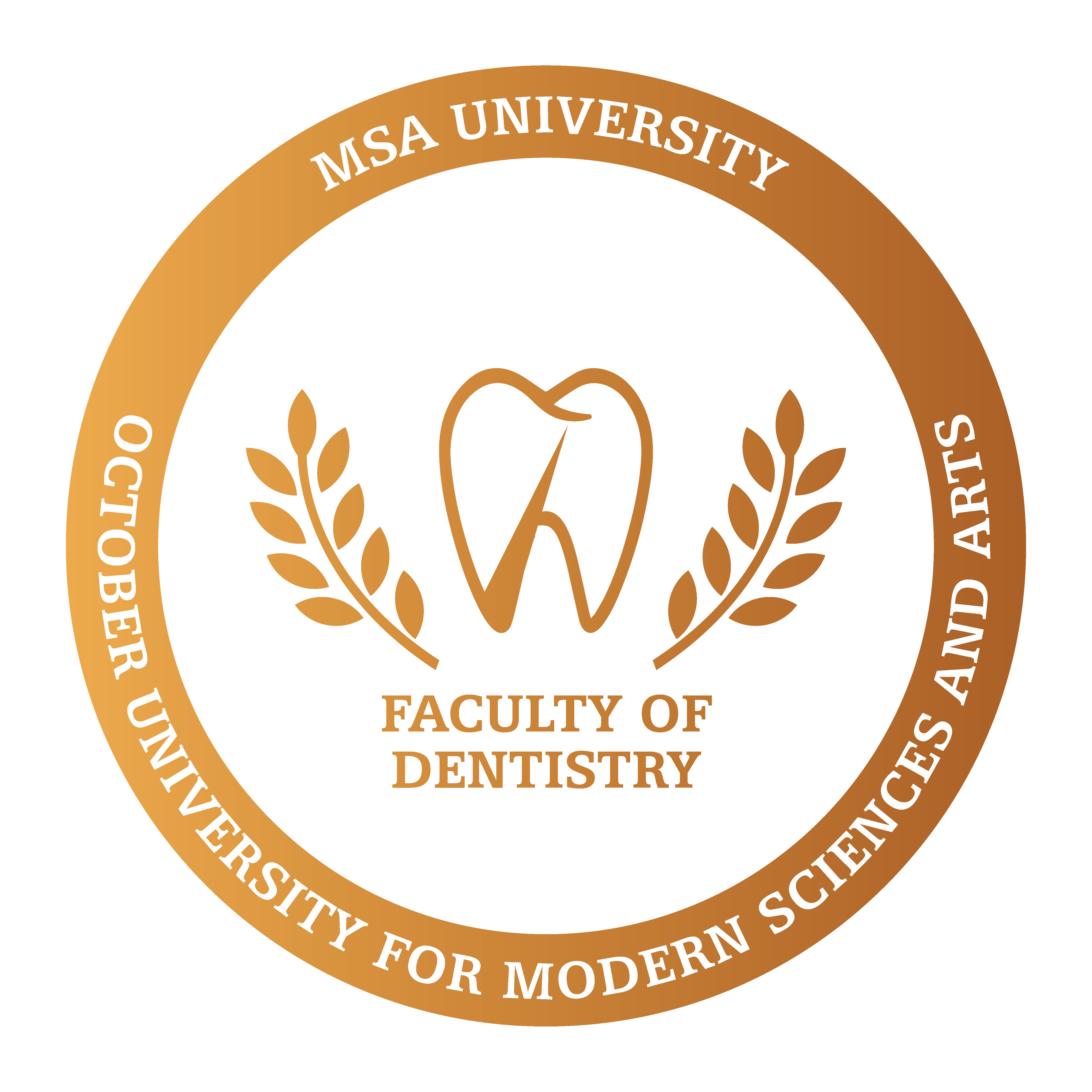